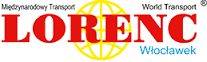 International Transport and Spedition
Logistics and Warehausing 
Truck Service
www.lorenc-logistic.com.pl	                        tel. +48 54 428 28 89                         PL 87-800 Włocławek
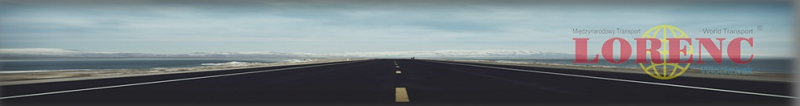 Company history
2009                	Lorenc Logistic Polska opens its office in Włocławek

2012		We set up Truck Service Station

2014		Lorenc Logistic Polska receives ISO 9001:2008 Certificate

2016                	We purchase the ground  meant for construction of a new 			logistic basis in Włocławek.
www.lorenc-logistic.com.pl	                        tel. +48 54 428 28 89                         PL 87-800 Włocławek
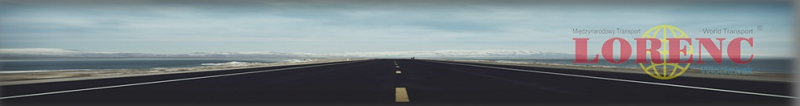 Company Profile
We specialise in complex logistic solutions  for international  transport.
We are experts at high value goods shipments (Hi-Tech)
We dispose of own Truck Servce Station so as to facilitate seamless and on-time deliveries.
We provide customised  offers to our clients  in the field of monitoring and additional security solutions.
We incessantly try and improve standards of  services provided.  All  thanks to diversified offers in our portfolio.
www.lorenc-logistic.com.pl	                        tel. +48 54 428 28 89                         PL 87-800 Włocławek
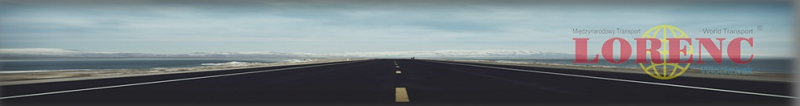 Company Growth
Employees
Vehicles
www.lorenc-logistic.com.pl	                        tel. +48 54 428 28 89                         PL 87-800 Włocławek
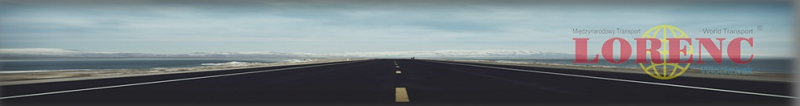 Revenue in mln PLN
www.lorenc-logistic.com.pl	                        tel. +48 54 428 28 89                         PL 87-800 Włocławek
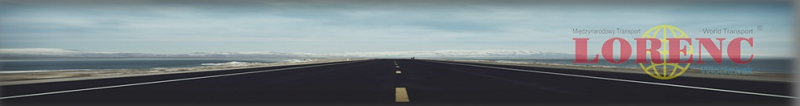 Services by Lorenc Logistic Polska in percentage share
www.lorenc-logistic.com.pl	                        tel. +48 54 428 28 89                         PL 87-800 Włocławek
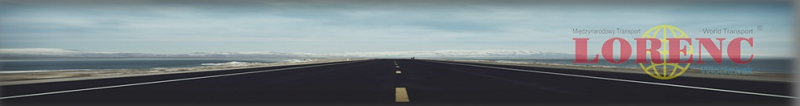 Services by Lorenc Group
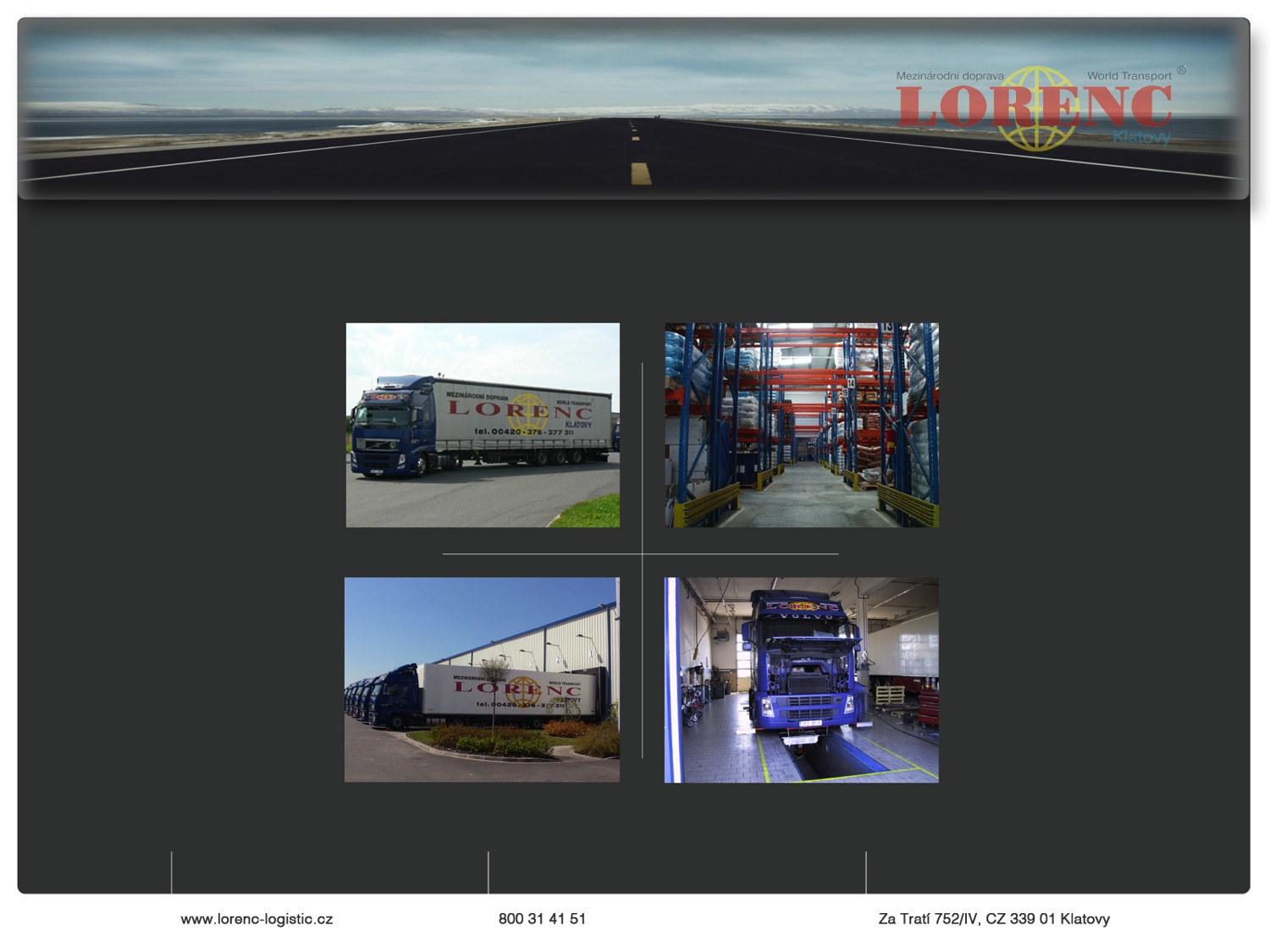 Logistics and Warehousing
Transport
Truck Service
Spedition
www.lorenc-logistic.com.pl	                        tel. +48 54 428 28 89                         PL 87-800 Włocławek
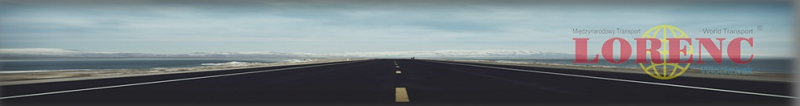 Transport Services by Lorenc Logistic Polska
Road Transport
Domestic / International 
FTL/LTL shipments
Specialist Transport
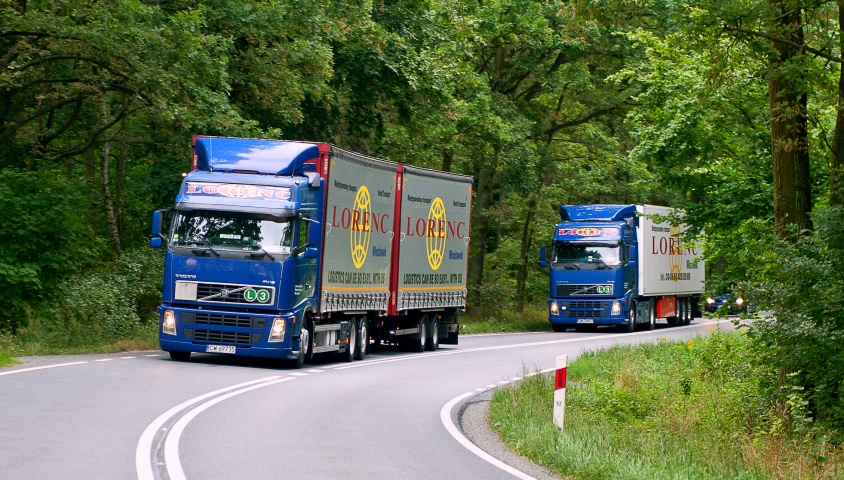 Spedition
Domestic / International
 FTL / LTL  deliveries
www.lorenc-logistic.com.pl	                        tel. +48 54 428 28 89                         PL 87-800 Włocławek
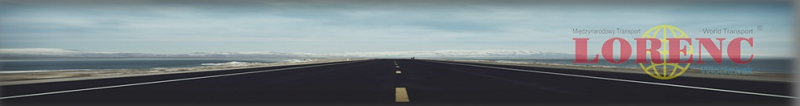 Central/East-South Europe
FIN
PL
CZ
SK
HU
RO
Destinations we service
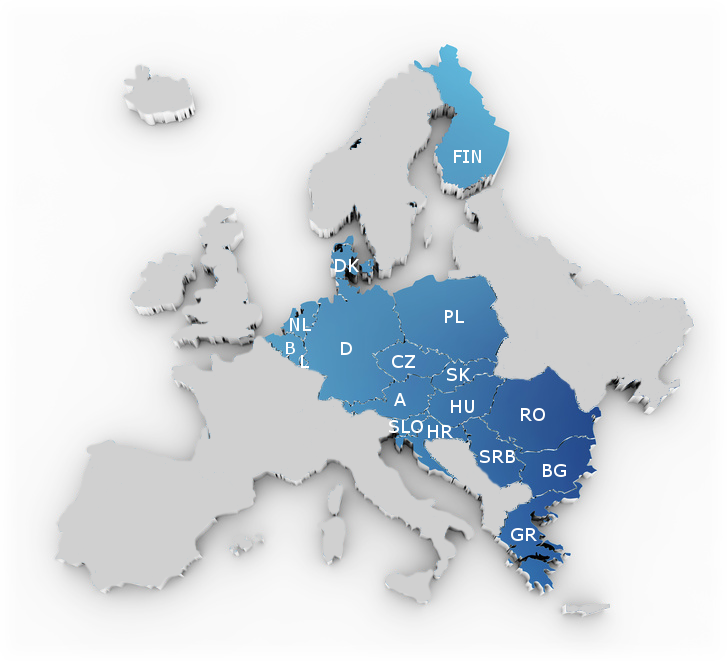 Western Europe
B
NL
D
A
LUX
DK
South Europe

SLO
HR
Balkan
Region
GR
www.lorenc-logistic.com.pl	                        tel. +48 54 428 28 89                         PL 87-800 Włocławek
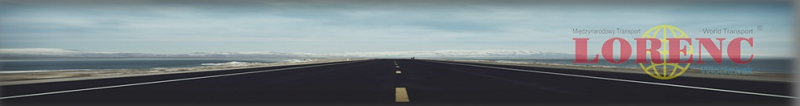 Trucks Service
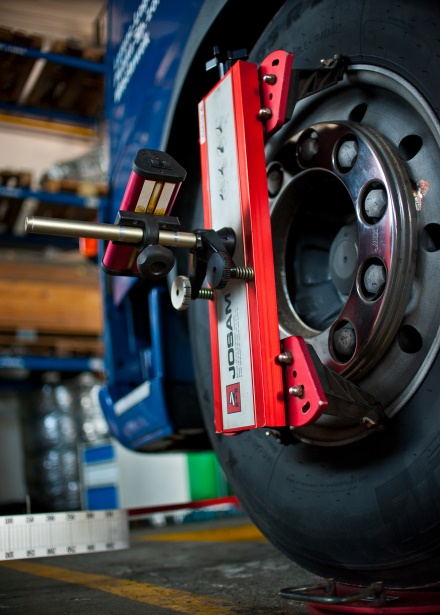 Professional Truck Service Station
Services to own vehicles and customers’ fleet 
Repairs to all types of vehicles and trailers
Pre-servicing of vehicles before technical checkup
Mobile Service 24/7

We offer mobile services to our clients and first time customers in the range of 100 km. from Włocławek.                     
We provide on-site repair services.
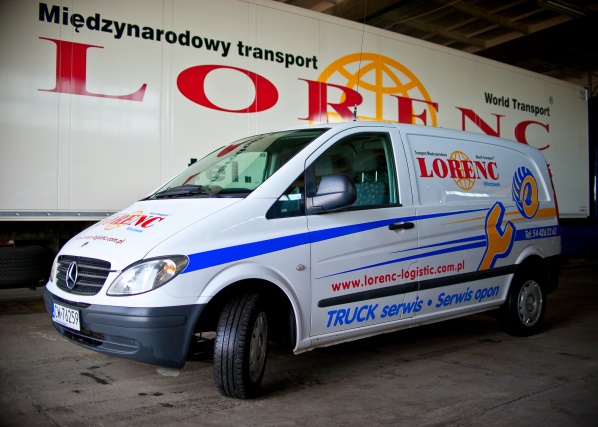 www.lorenc-logistic.com.pl	                        tel. +48 54 428 28 89                         PL 87-800 Włocławek
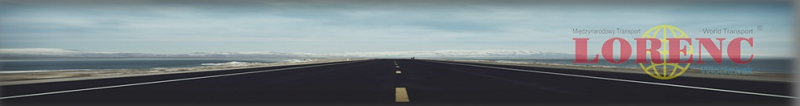 Quality of our Services
Know-how and individual approach to our customers
KPI as key indicator to measure performance efficiency
Transparent reporting system
Professionally trained personnel
Language literate personnel  (in either English or German)
Fleet of ADR-equipped trucks (hasardous goods transport)
www.lorenc-logistic.com.pl	                        tel. +48 54 428 28 89                         PL 87-800 Włocławek
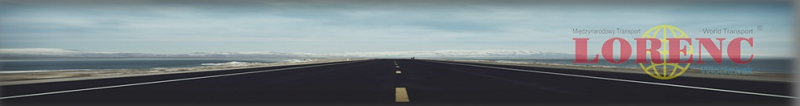 Quality of our Services
Regularly trained drivers,  ADR-certified drivers
Company  ADR  and Safety Advisor since 2009
Satellite Monitoring System  to enable uninterrupted communication between the driver and the dispatcher; real-time load tracking via Dynafleet GPS solution. 
External Security Control Centre for goods in transit ( by authorised security company).
Special e-mail address for customers to report claims and incidents of nonconformities  due to Lorenc Logistic personnel conduct:  reklamacje@lorenc-logistic.com.pl
www.lorenc-logistic.com.pl	                        tel. +48 54 428 28 89                         PL 87-800 Włocławek
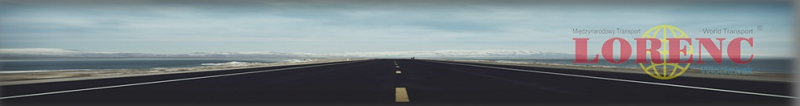 Lorenc Group Fleet
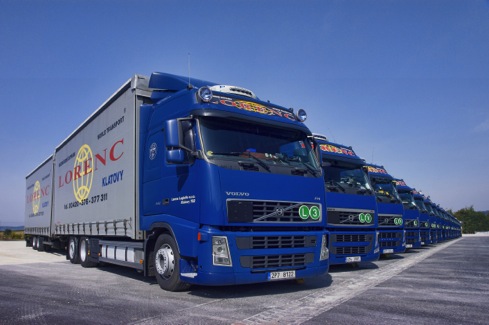 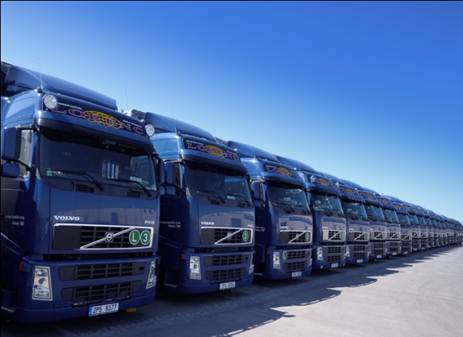 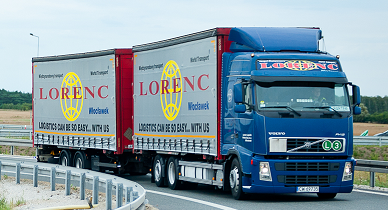 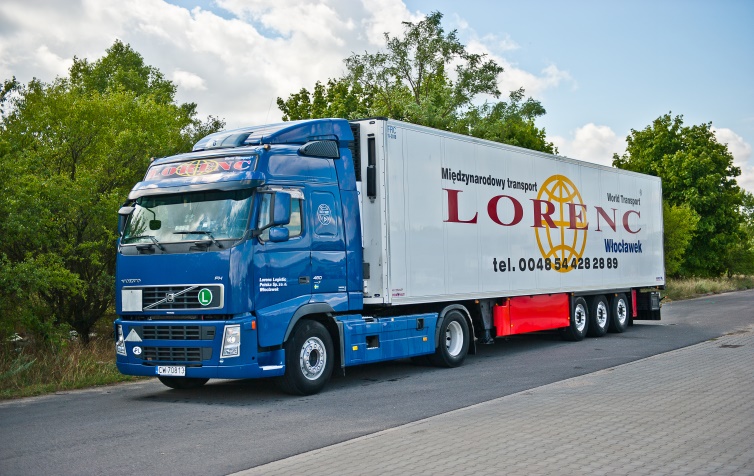 www.lorenc-logistic.com.pl	                        tel. +48 54 428 28 89                         PL 87-800 Włocławek
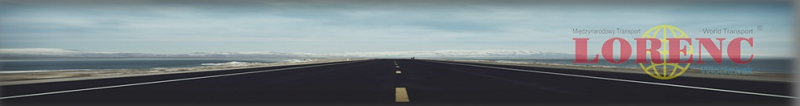 Our Membership
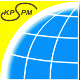 Kujawsko-Pomorskie Association of International Forwarders
2009
Association of International Forwarders 
in Poland
2013
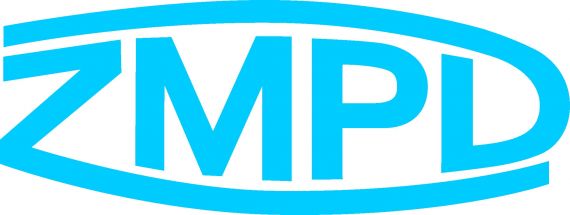 www.lorenc-logistic.com.pl	                        tel. +48 54 428 28 89                         PL 87-800 Włocławek
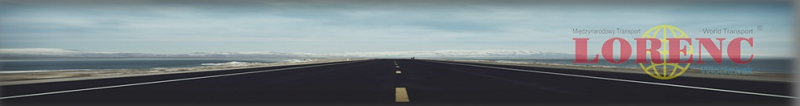 LORENC  GROUP - CONTACTS


Lorenc Logistic Polska based in Włocławek

Tomasz Kuźnicki – Director			tel:	+48 515 174 118
e-mail:kuznicki@lorenc-logistic.com.pl		fax:	+48 54 428 28 89

Commercial Department:
Mariusz Literski- Manager 			tel: 	+48 503 191 557
E-mail: literski@lorenc-logistic.com.pl                                fax: 	+48 54 414 28 84 

Truck Service:
Fabian Pakulski– Service Manager		tel:              +48 797 418 754
e-mail: pakulski@lorenc-logistic.com.pl		fax: 	+48 54 426 22 62
www.lorenc-logistic.com.pl	                        tel. +48 54 428 28 89                         PL 87-800 Włocławek
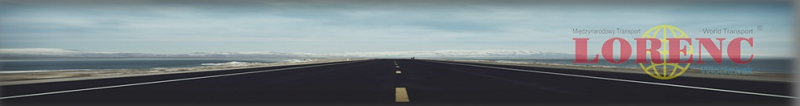 LORENC GROUP - CONTACTS


Lorenc Logistic s.r.o. based in Klatovy – Czech Republic

Václav Lorenc – CEO				tel:	+420 376 377 319
e-mail: lorenc@lorenc-logistic.cz

Commercial Department :
Iveta Rychtáříková 	 			tel:	+420 376 377 342 
rychtarikova@lorenc-logistic.cz				+420 602 249 639

Lenka Schweiglová 	  	          		tel:	+420 376 377 347
schweiglova@lorenc-logistic.cz				+420 602 464 848

Jiří Šelmát 		 	                        	tel: 	+420 376 377 320
obchod1@lorenc-logistic.cz				+420 602 129 556
www.lorenc-logistic.com.pl	                        tel. +48 54 428 28 89                         PL 87-800 Włocławek
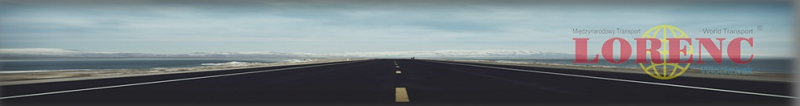 LORENC GROUP - CONTACTS


Branch  Brno

Irena Vašková  –  managing director		       		            
e-mail: vaskova@lorenc-logistic.cz 	                 tel:    +420 519 324 384            

Branch Prague

Michal Linhart – managing director			                        
e-mail: linhart@lorenc-logistic.cz 	                 tel.    +420 220 400 913

Branch Stenovice 

Radek Baüml –  managing director			                        
e-mail: bauml@lorenc-logistic.cz 	               	                 tel.    +420 702 167 531
www.lorenc-logistic.com.pl	                        tel. +48 54 428 28 89                         PL 87-800 Włocławek
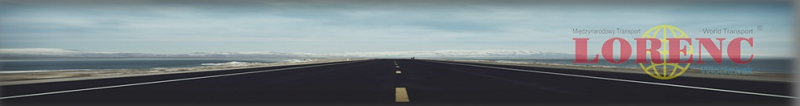 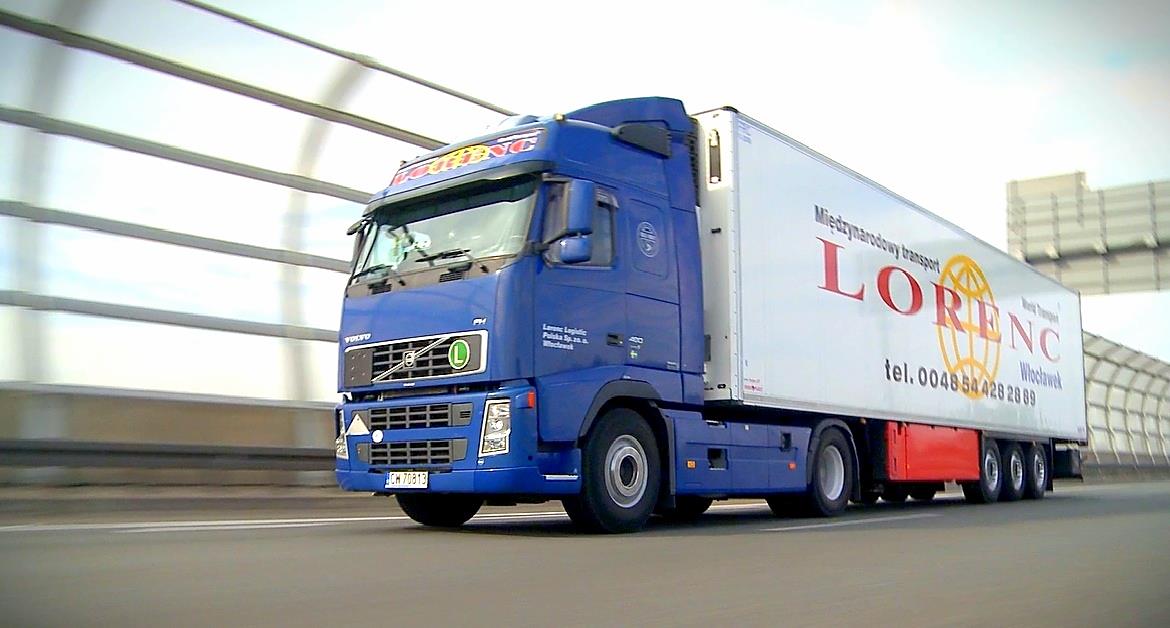 Logistics can be so easy… with us
www.lorenc-logistic.com.pl	                        tel. +48 54 428 28 89                         PL 87-800 Włocławek